MichiganConfidentiality and Minor Consent Laws
For educational purposes only
Updated July 2023
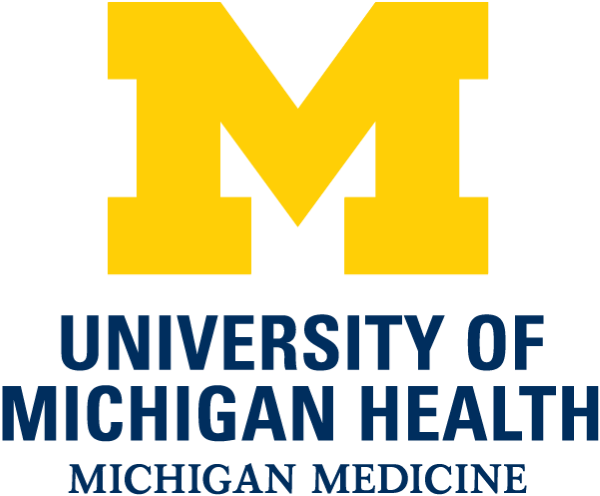 [Speaker Notes: Today we are going to do a 15-minute mini-training, also called a Spark. As youth-serving professionals, it is important that we understand adolescent confidentiality and minor consent. Each person here will have times where we need to know and comply with confidentiality laws, though it’s different for our various roles. For each law and scenario we discuss, please think about how it applies to your role. To get us started, let’s review a case scenario.]
CASE SCENARIO: SHAY, 15 Y/O GIRL
Purpose of visit Sore throat
Issue that emerges from clinician interview Concerned about having a Sexually Transmitted Infection (STI)
Parent information Shay says she is worried her mother will kick her out of the house if she knows Shay is sexually active
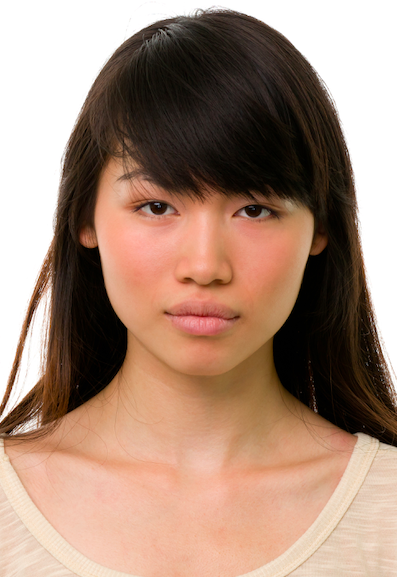 How does the right to confidentiality 
help or hurt Shay?
[Speaker Notes: This is Shay who is 15. She is here today because of a sore throat. During her visit the clinician found out that she is concerned about having a STI. Shay says she is worried her mother will kick her out of the house if she knows Shay is sexually active. How does the right to confidentiality help or hurt Shay?

[Give participants a moment to respond to the question on the slide. You may choose to have discussion here or just have people think about it.]

Usually, not all of this patient information is available to everyone who comes into contact with her. When we know more details about a patient, does it affect how we feel about the patient’s right to confidentiality? Even though we know the law says we need to respect teens’ confidentiality, it can be challenging when we think parents should be involved. What can go wrong if we accidentally break confidentiality?

[Have a couple of people respond briefly. Main point: If we don’t follow the laws, it can have a negative impact on teens.]

Many teens choose to include their parent or guardian in decisions about their health. For some teens, however, having the option of certain confidential services makes it more likely that they will seek care when they need it. For instance, a sexually active teen may be more likely to use contraception if someone tells the teen that they can get birth control without a parent or guardian’s consent.]
MI Law: Parental Consent Exceptions
A parent or legal guardian must provide consent on behalf of a minor (under age 18) before health care services are provided, with several important exceptions:
Emergency care
Care for emancipated minors  
Can be emancipated by: court order, marriage, military active duty
Specific health care services related to: 
Sexual health
Mental health
Substance use treatment
[Speaker Notes: Let’s review the laws and consider how we implement them here. As we see on this slide, a parent or legal guardian must provide consent on behalf of a minor (under age 18) before health care services are provided, with several important exceptions.
Emergency care
Care for emancipated minors who can be emancipated by court order, marriage, or military active duty
Specific health care services related to sexual health, mental health, or substance use treatment

[Pass out the “Michigan Confidentiality/Minor Consent Laws” handout.]]
MI Law: Confidentiality/Minor Consent
Patients under 18 have a right to the following without parental/guardian consent or knowledge:
Pregnancy testing and prenatal care
Birth control information and contraceptives
Testing and treatment for sexually transmitted infections (STIs), including HIV
Substance use treatment
Patients aged 14 and up can access mental health counseling without parental/guardian consent/knowledge
Up to 12 visits, or 4 months
[Speaker Notes: Here’s a handout that explains Michigan’s confidentiality and minor consent laws. This slide also outlines the laws and can be a cheat sheet if you want to keep it handy. As we see here, patients under 18 have a right to the following without parental/guardian consent or knowledge:
Pregnancy testing and prenatal care
Birth control information and contraceptives
Testing and treatment for sexually transmitted infections (STIs), including HIV
Substance use treatment
Patients ages 14 and up can access mental health counseling without parental/guardian consent/knowledge.
This lasts for up to 12 visits, or for 4 months.

Are there any questions?]
MI Law: Confidentiality/Minor Consent for PrEP
PrEP prescriptions with or without a recent STI at a Title X clinic does NOT require parental consent
If not at a Title X clinic, parental consent is required regardless of recent STIs
[Speaker Notes: Here is some additional information about prescribing PrEP for adolescent patients in Michigan.

PrEP prescriptions with or without a recent STI at a Title X clinic does NOT require parental consent
If not at a Title X clinic, parental consent is required regardless of recent STIs]
CASE SCENARIO: SHAY, 15 Y/O GIRL
Purpose of visit Sore throat
Issue that emerges from clinician interview Concerned about having a Sexually Transmitted Infection (STI)
Parent information Shay says she is worried her mother will kick her out of the house if she knows Shay is sexually active
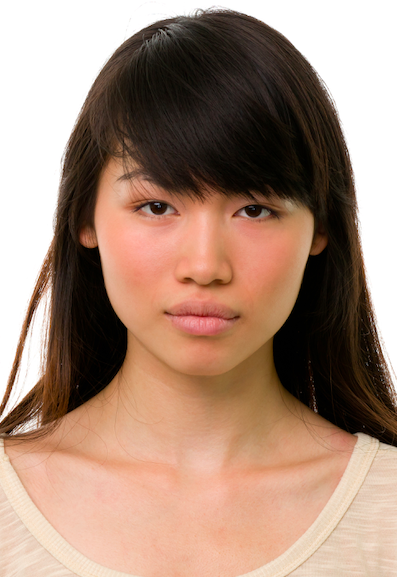 Can Shay receive STI testing without a parent’s permission?  
Can she receive STI treatment?  
What if Shay was 13 years old?
[Speaker Notes: Let’s go back to our 15-year-old patient scenario, Shay. Let’s answer these questions together as I read through them. 
Can Shay receive STI testing without a parent’s permission? [Answer: Yes]
Can she receive STI treatment? [Answer: Yes] 
What if Shay was 13 years old? Answer: [Yes, she still could, though it’s best to encourage the patient to tell her parent, and probe for signs of abuse.]]
Michigan Law
Health care providers must override the minor’s confidentiality and report if:
There is suspicion of abuse by an adult
The minor is a risk to themselves or someone else
The minor is under age 12 and has been sexually active
The provider may choose to tell the parents about any care provided to the minor patient they believe it is in the minor’s best interest.
Minors need a parent/guardian’s permission for:
Vaccines (including HPV)
Mental health medications (some exceptions for youth 16 or older)
Inpatient mental health treatment
An abortion (unless a court-approved waiver is obtained)
[Speaker Notes: Now we’re going to review when a minor’s confidentiality must be overridden. Health care providers must override the minor’s confidentiality and report if:
There is suspicion of abuse by an adult
The minor is a risk to themselves or someone else
The minor is under age 12 and has been sexually active

The provider may choose to tell the parents about any care provided to the minor patient if they believe it is in the minor’s best interest.

Minors need a parent/guardian’s permission for:
Vaccines (including HPV)
Mental health medications (some exceptions for youth 16 or older)
Inpatient mental health treatment
An abortion (unless a court-approved waiver is obtained)]
CASE SCENARIO: GIOVANNI, 17 Y/O BOY
Purpose of visitWell visit
Issue that emerges through clinician interviewStates to clinician that he’s concerned about his alcohol use
Parent informationDoesn’t want to disappoint parents
Is Giovanni allowed to get outpatient counseling for substance abuse without a parent’s consent?
[Speaker Notes: Let’s take a look at one last scenario. Giovanni is a 17-year-old boy who expresses concern about his alcohol use, but doesn’t want to tell his parents.

Is Giovanni allowed to get outpatient counseling for substance use without a parent’s consent? 

[Allow a moment for people to respond either quietly to themselves or aloud.]   
The answer is yes, though the provider may encourage Giovanni to tell his parents.]
Thank you!
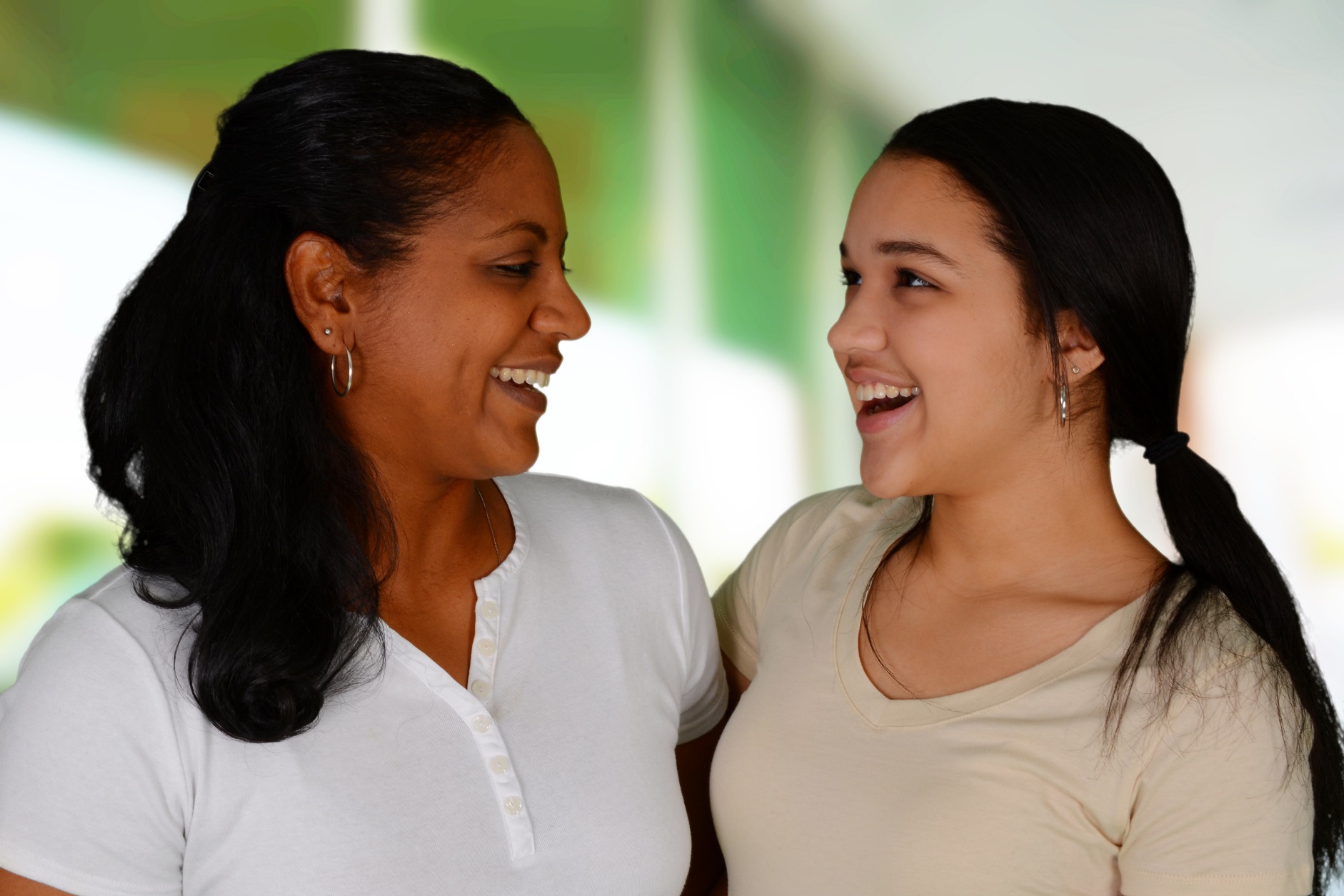 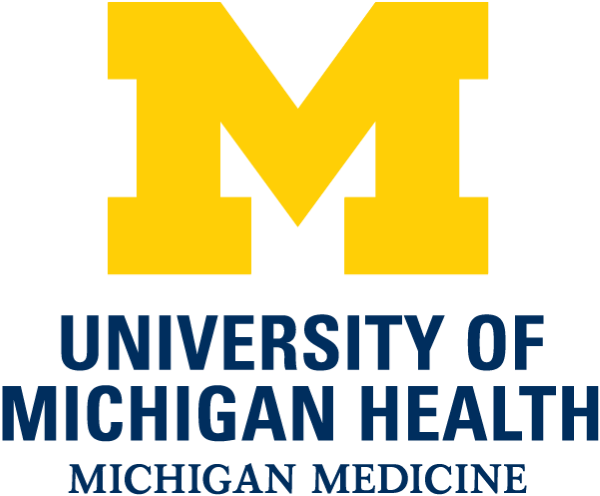 [Speaker Notes: To keep this conversation going over the next month, I will share Sparklers, or quiz questions, about confidentiality. I’ll post the Sparklers around the office in places that you all can easily see them. When you see a Sparkler, take a moment to read them and reflect on the responses. Thank you for your participation!
   
[Print and post Sparklers in areas your staff can see (e.g., lunchroom).]]